スピーチセクション前期活動報告
2019年度スピーチセクションチーフ　　上野　莉香
前期活動内容
2
3
4
5
6
7
・ブレスト会
・実長杯
・ブレスト会
・春セミ
・三上学内予選
・新歓
・Star Cup
・Sakura Cup
・Recitation Contest予選
・体験プレパ
・Space Cup
・三上杯
・みかんカップ
・Sunflower Cup
・Short Speech Contest
ジョイント
Star Cup（4月20日）
　参加大学：明治、法政、青学、高経、早稲田
Sakura Cup（4月28日）
　参加大学：明治、法政、中央、東大
・Rose Cup（5月18日）
　参加大学：明治、
・Space Cup（6月30日）
　参加大学：明治、青学、早稲田、高経
オープン大会通過
6月16日　和泉杯（明治大学STEP英語会）
　　　　　111th 木村日菜乃　出場
6月22日　春LESSC スピーチコンテスト（L.E.S.S.C.）
                    110 上野莉香、吉崎奈那　出場
6月23日　上智大学学長杯（上智大学ESS）
                     110 吉崎奈那　出場
7月7日　新島杯（同支社大学ESS）
                   110 吉崎奈那　出場
三上杯争奪全日本大学生英語弁論大会
主催
　明治大学英語部スピーチセクション
特徴
　スピーチ界最古のオープン大会
　荘厳な会場
　徹底したコンセプト反映
　レベルの高いスピーカー
Piccadilly~Take Us to the Unknown World~
開催日
　6月15日（土）
会場 三鷹市芸術センター星のホール
　来場者数　96名
出場大学
　法政大学、早稲田大学（WESS,WESA）、
　慶応義塾大学、青山学院大学、
　上智大学、明治大学
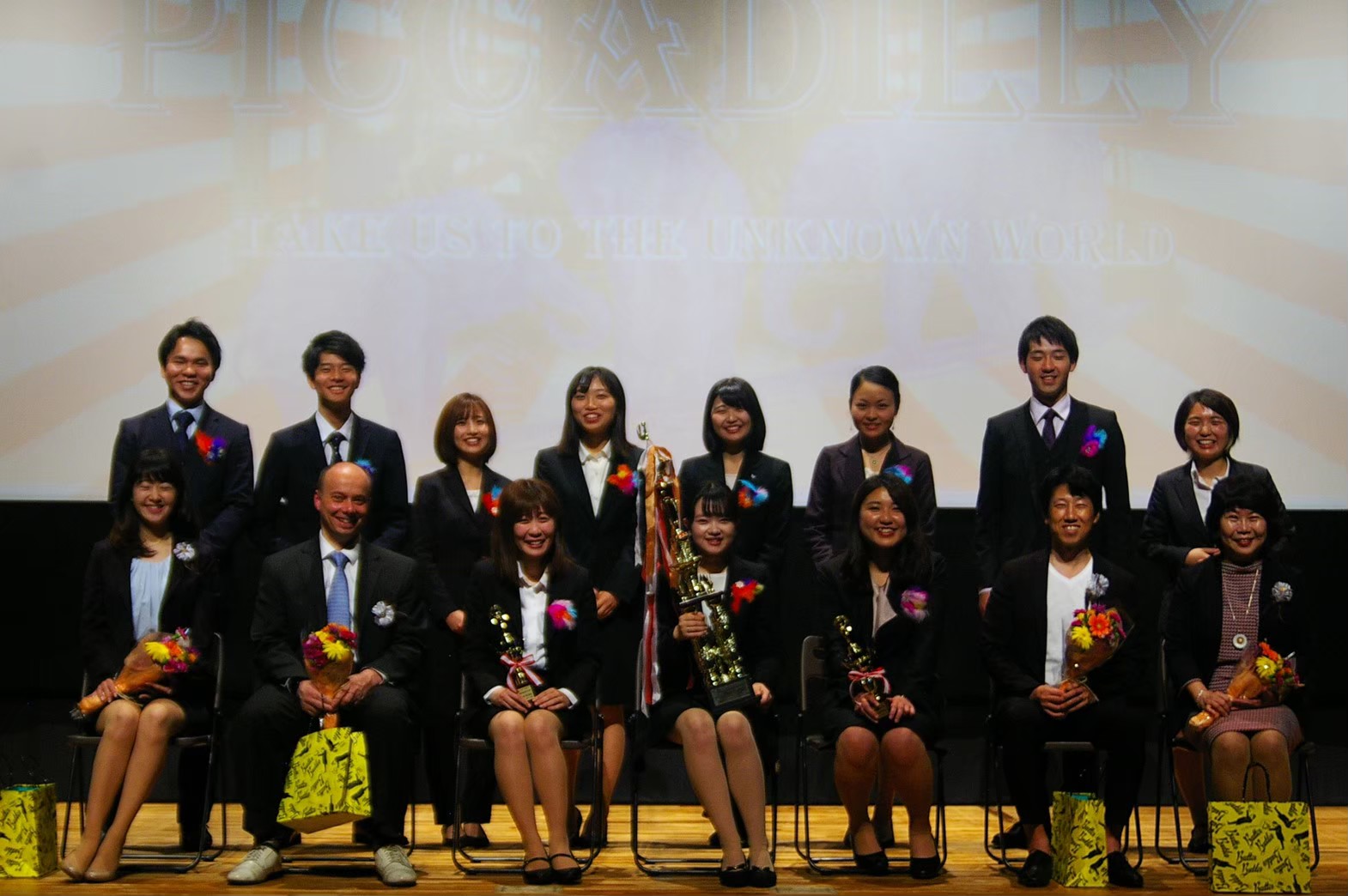